Тренировочные упражнения для подготовки к написанию эссе.
Учитель МБОУ «СОШ №23 с углубленным изучением отдельных предметов» 
Гундарова Вера Николаевна
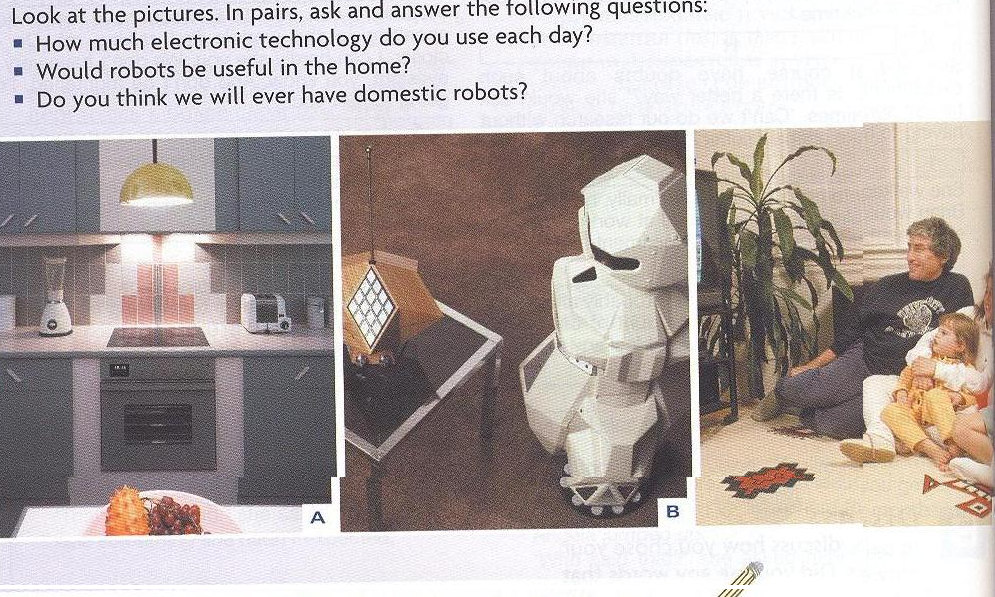 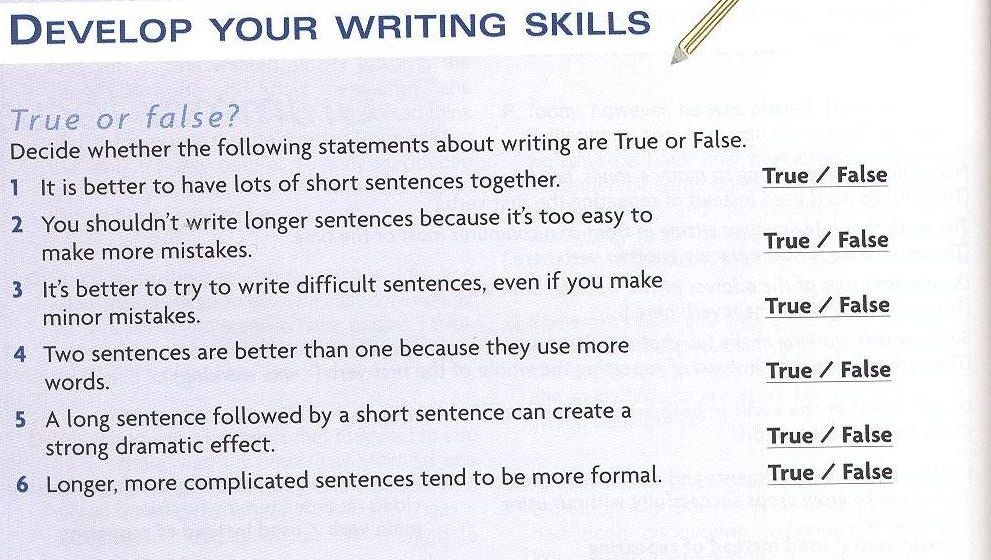 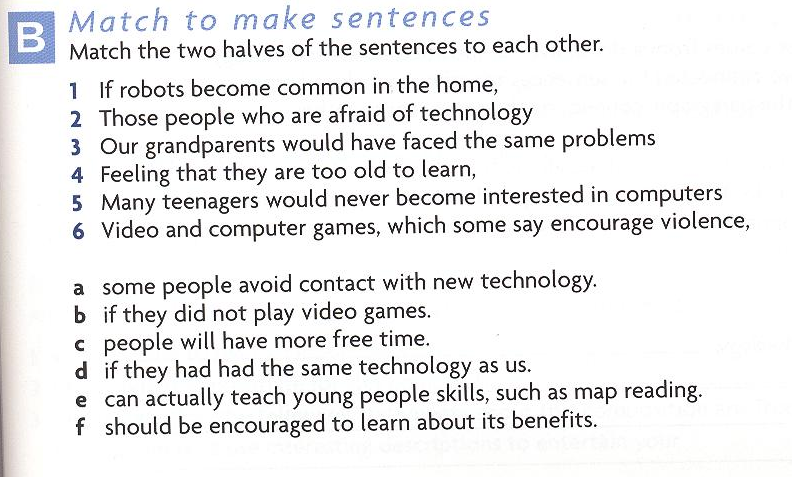 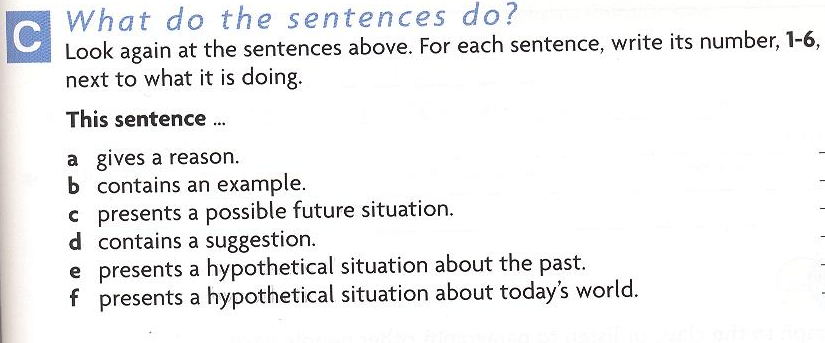 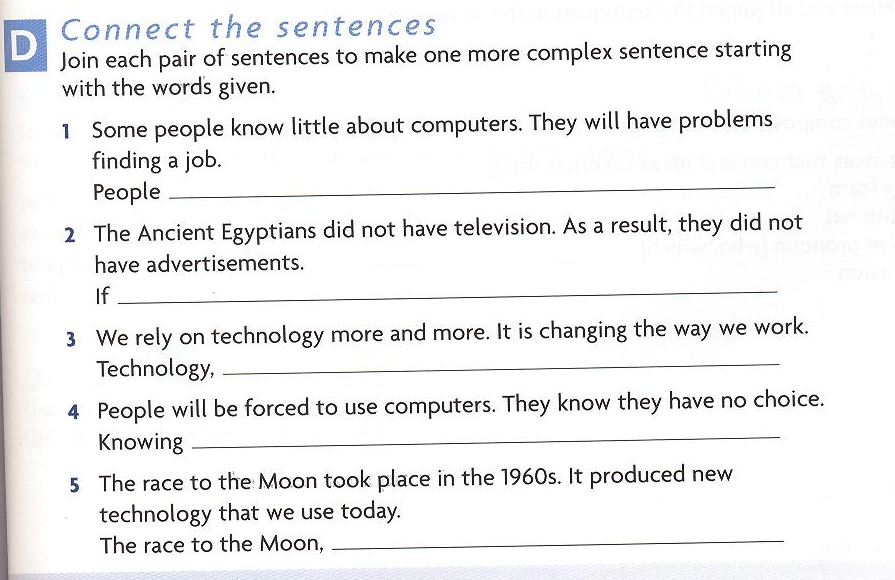 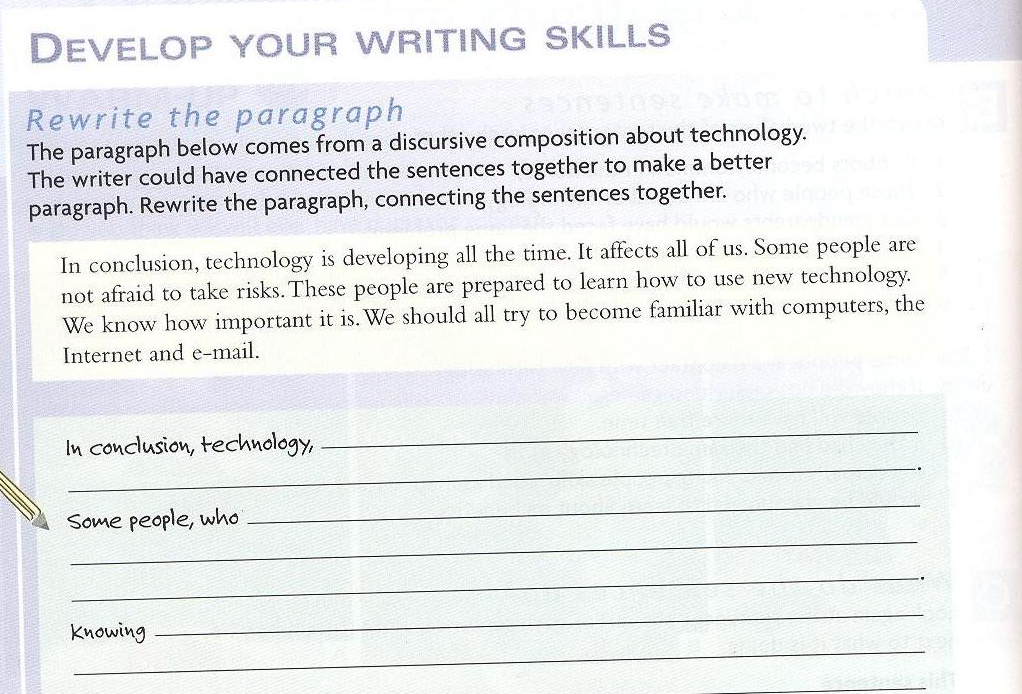 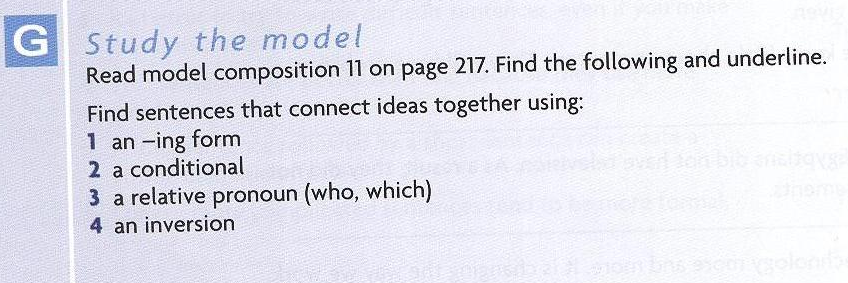 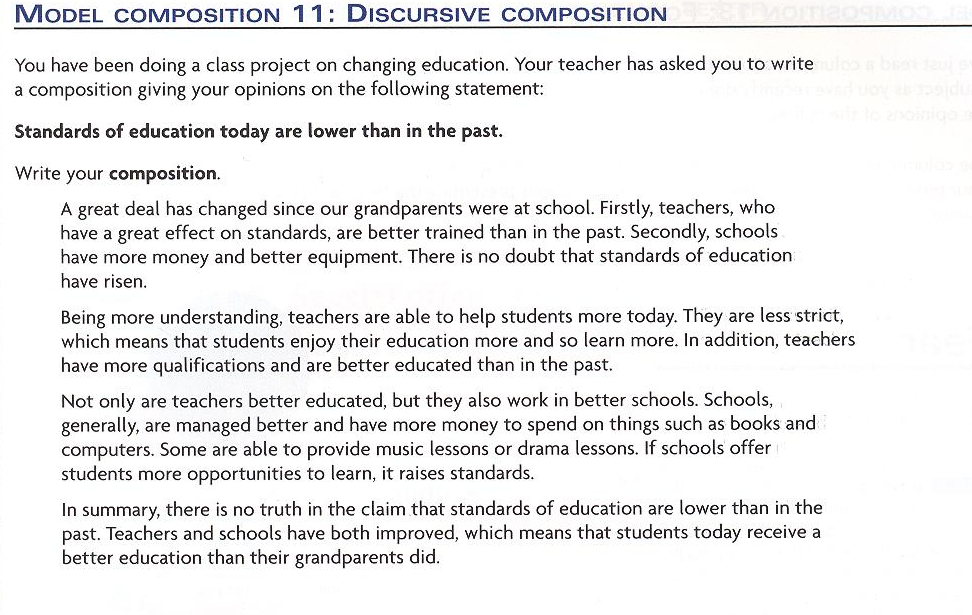 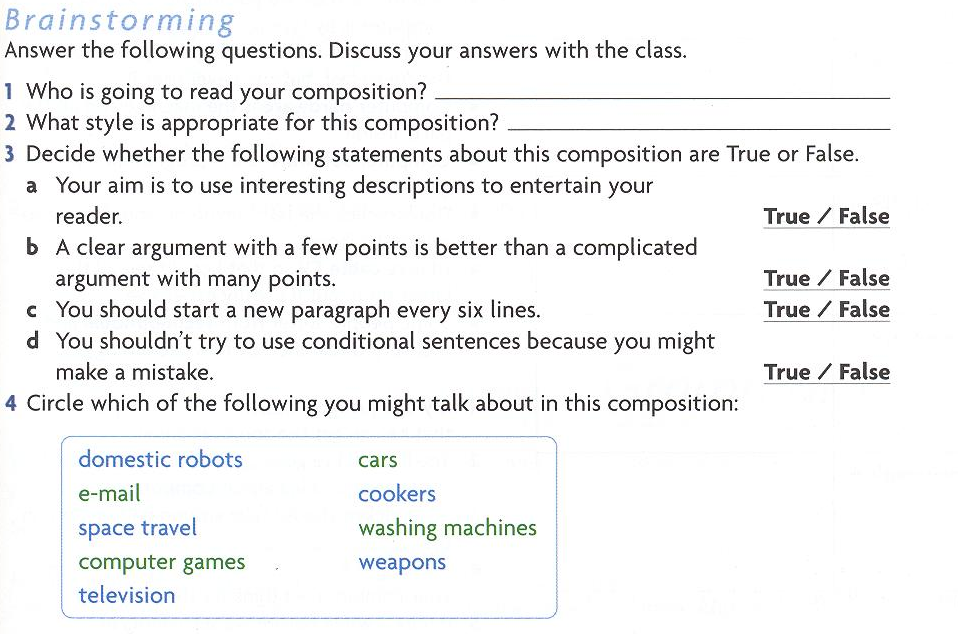 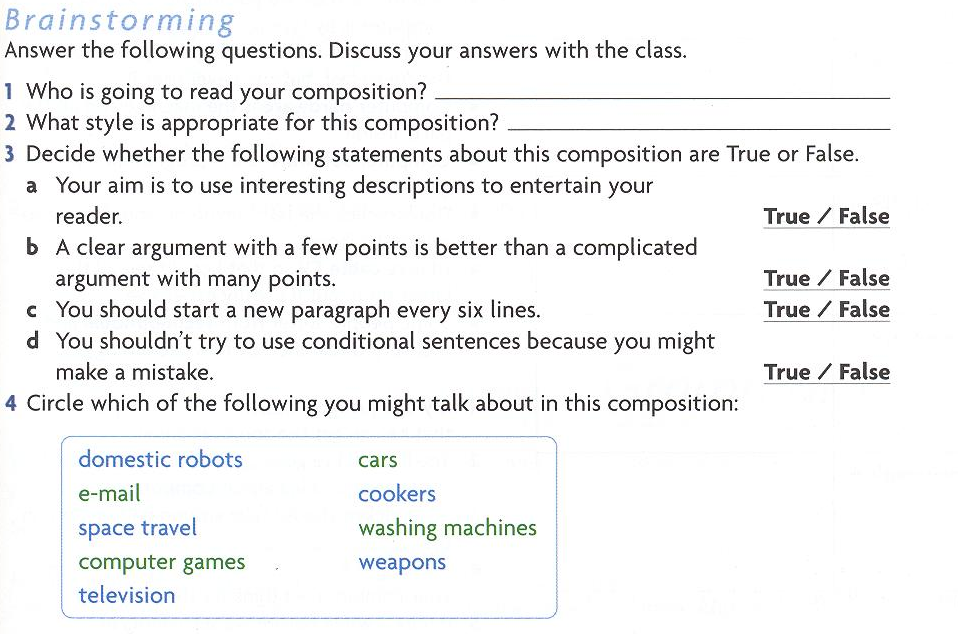 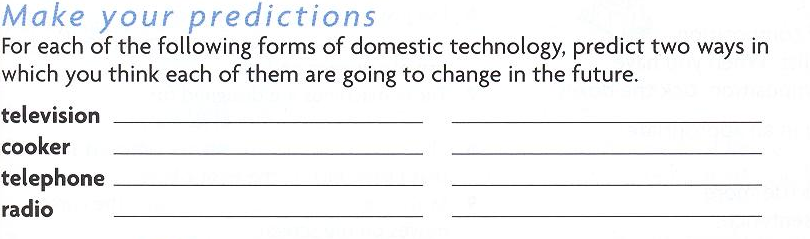 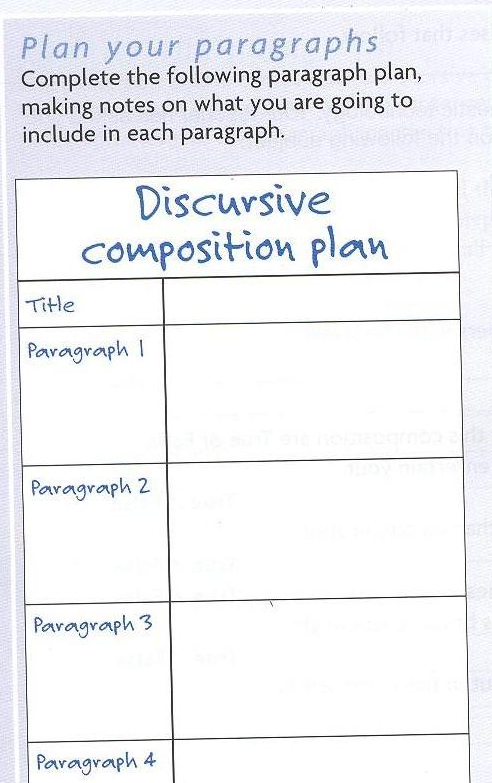 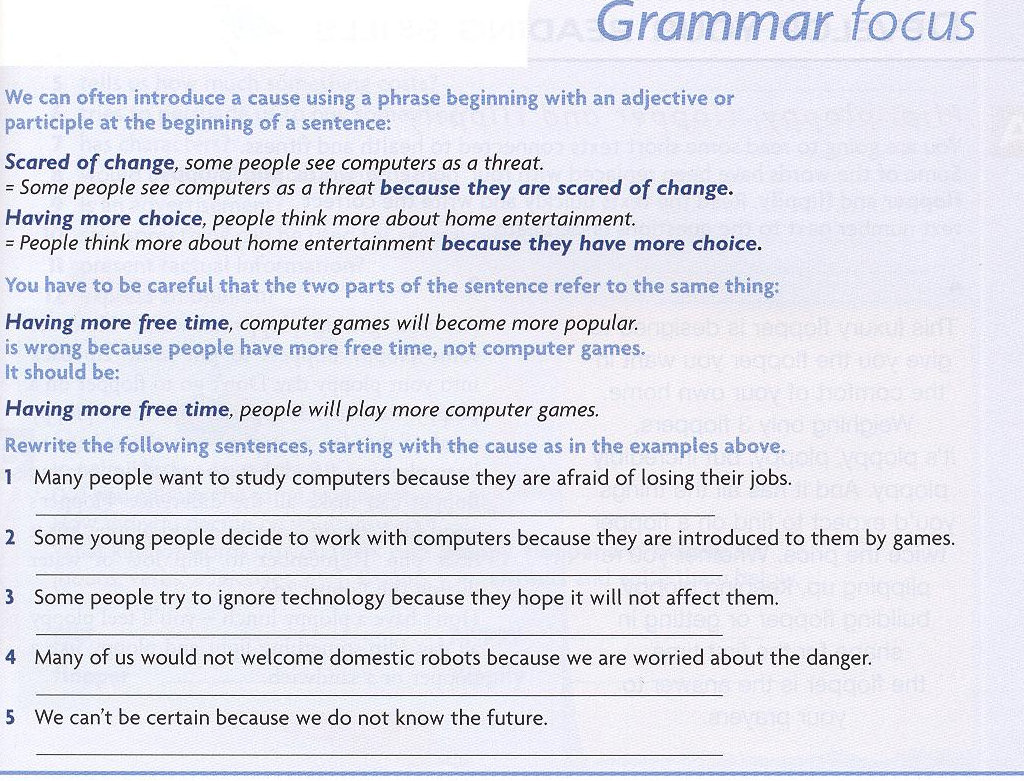 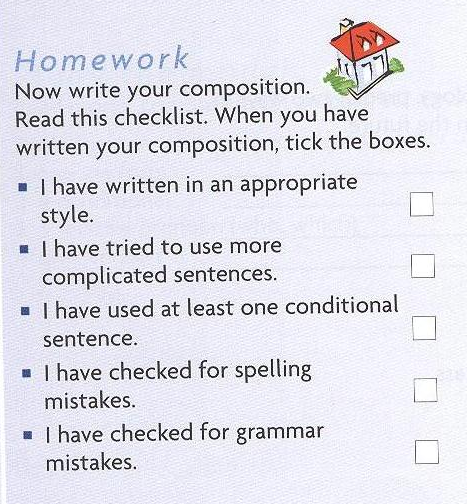